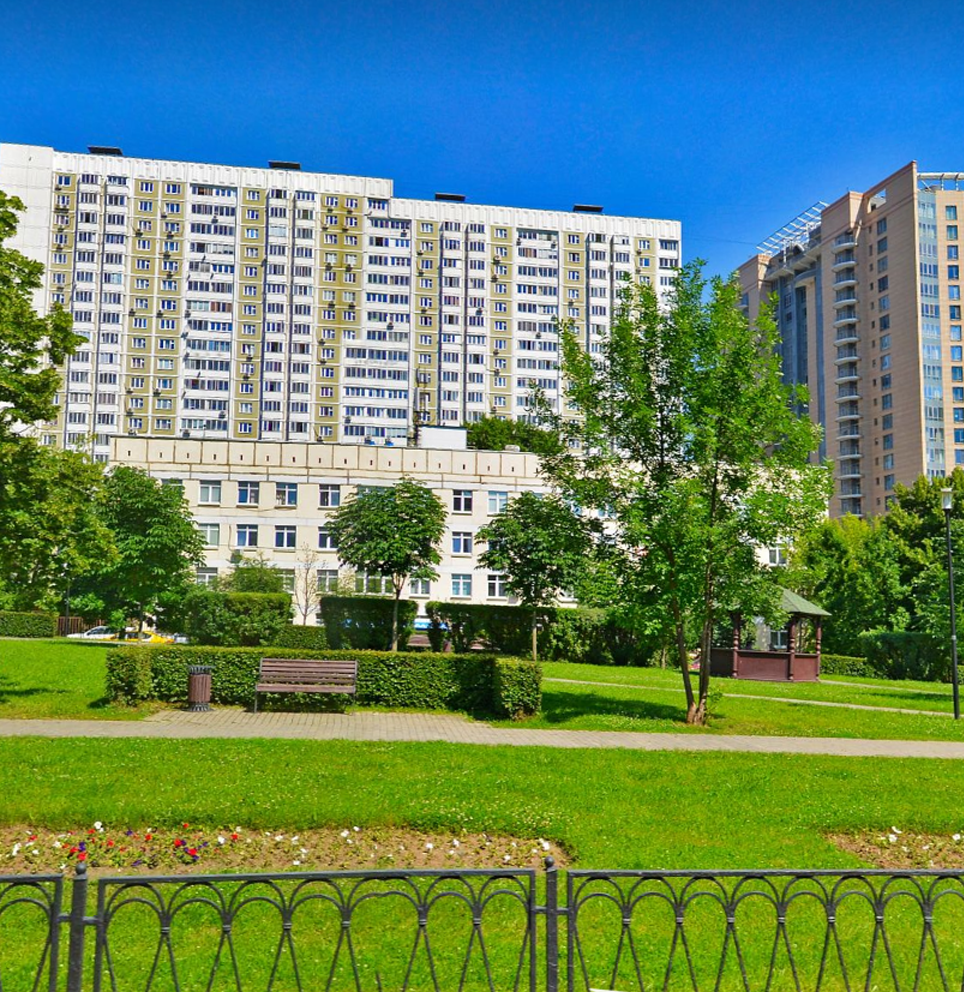 Сведения о результатах деятельности филиала  № 1  ГБУЗ «ГП № 209 ДЗМ» за 2024г.
Заведующий филиалом № 1 Зизекалова О.В.
Работа поликлиники организована согласно приказу Департамента здравоохранения 
города Москвы от 06.04.2016г. № 293 «Об утверждении Методических рекомендаций по реализации 
«Московский стандарт поликлиники» и критериев оценки устойчивости его внедрения».
Основные составляющие:
03
01
02
Доступность
Комфорт
Технологичность
04
Уважение
ГБУЗ «ГП № 209 ДЗМ»
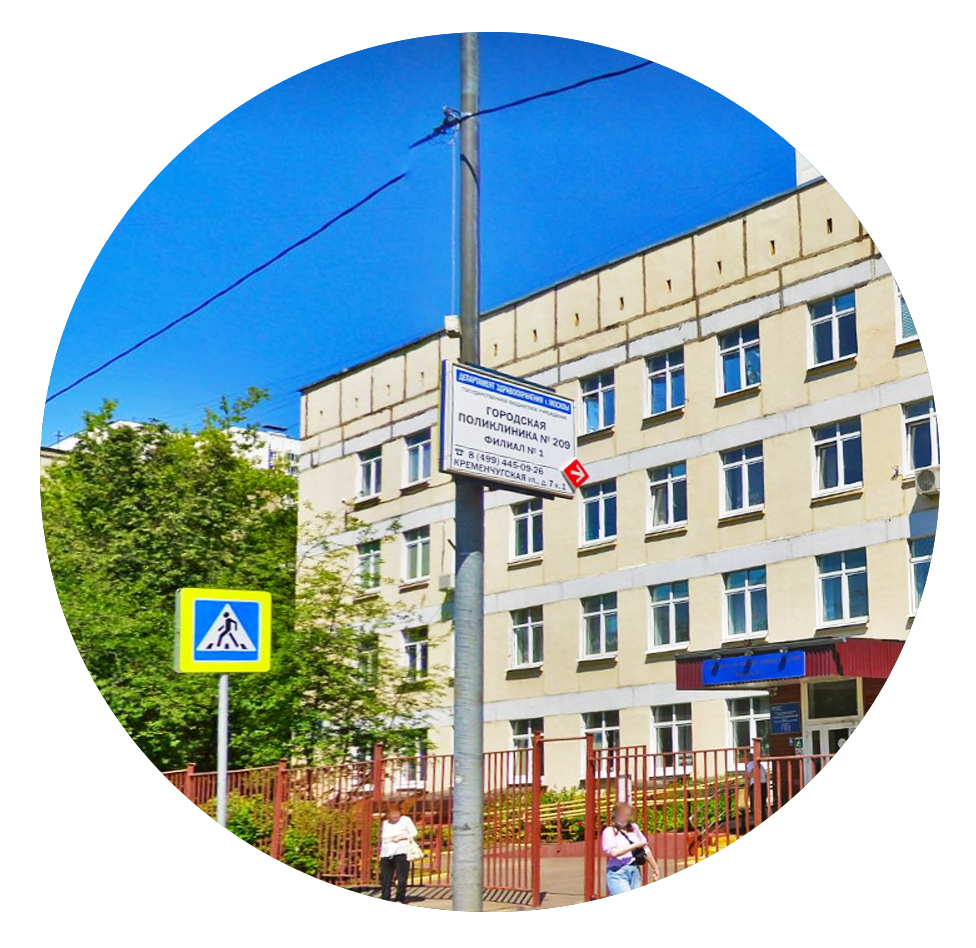 Оказывает медицинскую помощь по следующим 
профилям:
Терапевтическому 
Хирургическому 
Кардиологическому
Профилактическому
Дневной стационар терапевтического профиля
медицинская помощь взрослому населению на дому
Кабинеты: эндокринолога, оториноларинголога, офтальмолога, инфекциониста, колопроктолога, аллерголога, пульмонолога, невролога, гастроэнтеролога, физиотерапевтическое лечение, процедурные и прививочные кабинеты, лучевая диагностика, ультразвуковая диагностика.
Запись к врачу
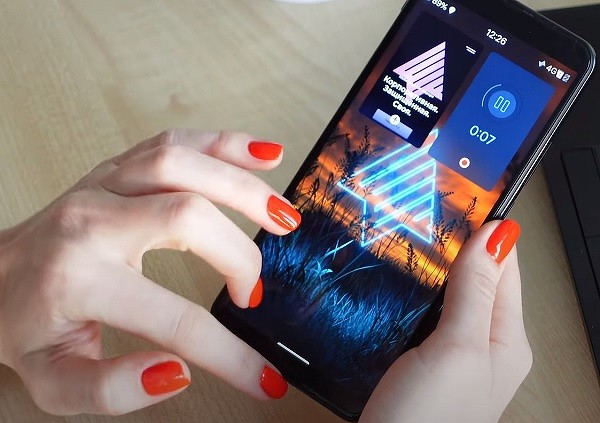 Не в поликлинике:
По телефону круглосуточной службы записи
Онлайн в личном кабинете на портале мэра Москвы или на сайте ЕМИАС
Через городской телеграм – бот
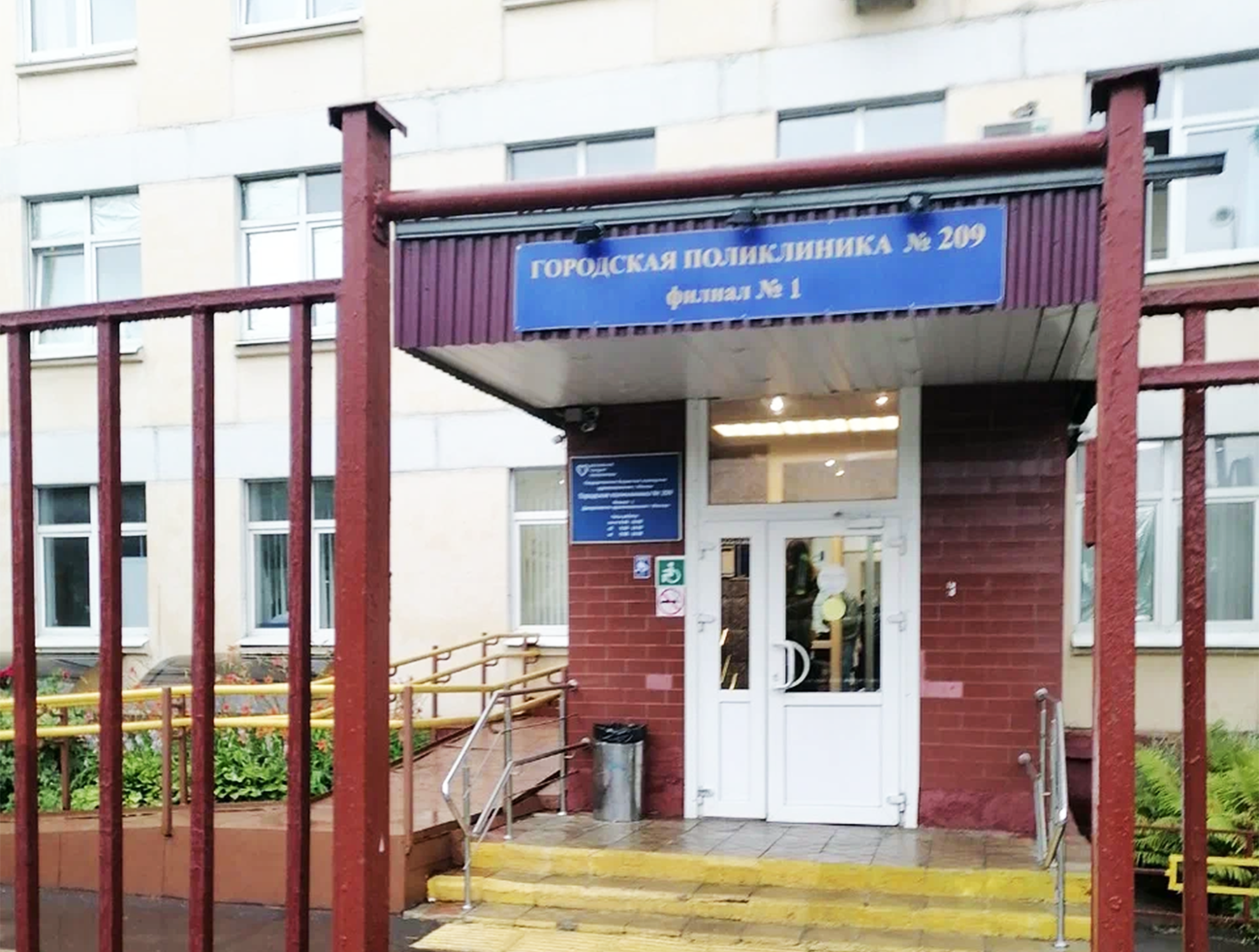 В поликлинике:
На медицинском посту
У администратора на стойке регистрации
Через инфомат
Прием пациентов
По предварительнойзаписи:
*при необходимости оказания неотложной или экстренной медицинской помощи;
 
*при отсутствии свободных интервалов для предварительной записи к врачу-терапевту в пределах горизонта записи; 

*по направлению дежурного администратора;

*при обращении пациента, имеющего право на внеочередное обслуживание; 

*при обращении пациента, выписанного из медицинской организации, оказывающей специализированную медицинскую помощь  в стационарных условиях; 

* при обращении пациента с листком нетрудоспособности, выданным иной медицинской организацией
Врач общей практики
Врач – терапевт участковый
Врачи – специалисты 
Фельдшер
Без предварительнойзаписи, в день обращения:
Дежурный врач
Медицинский пост:
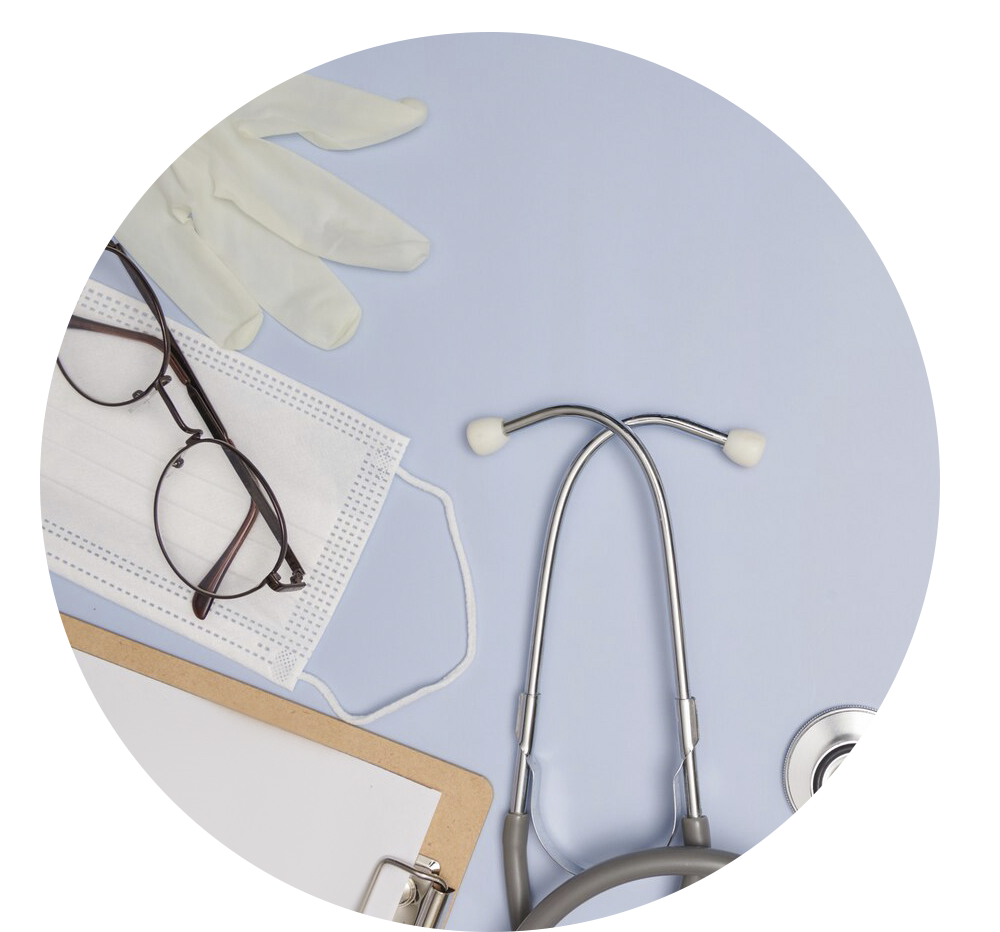 Оформление справок для получения санаторно-курортного лечения на основании рекомендаций, выданных врачом и зафиксированных в электронной медицинской карте, 
 Направлений на обследования, 
 Справок, оформление которых не связано с необходимостью осмотра врачом, 
 Измерение артериального давления, 
 Температуры тела, 
 Антропометрических данных, 
 Уровня глюкозы.
Основные показатели посещаемости поликлиники
57%
Общая мощность поликлиники (количество посещений в смену) 

По плану - 750, 
 Фактически – 749. 

Процент загрузки – 100%
Пациенты трудоспособного возраста – 25344 (69,9%), что на 1066 меньше, чем в 2023г. (26410) 





Пациенты от 60 лет и старше - 11054 (30,1%)
Численность прикрепленного 
населения :
12 437
Мужчин
12907
Женщин
36398 человек в 2024г.
43%
Мужчин 3 248
Женщин 7 806
Мужчин – 15685 (43%) 
Женщин –  20713 (57%)
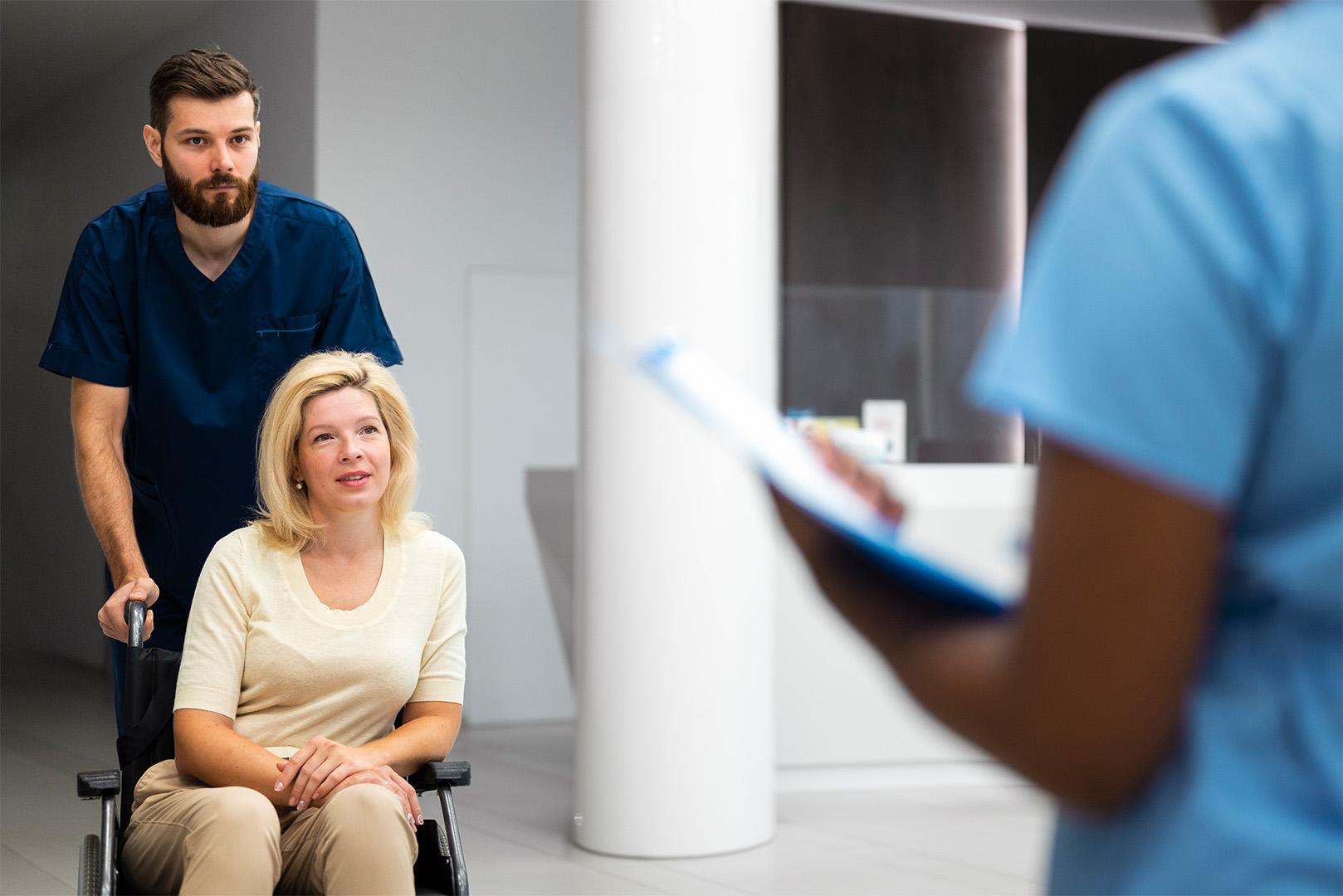 Профессиональное развитие кадров
Кадровый центр
Это уникальная площадка, которая дает возможность специалистам получать теоретические и практические навыки и знания 

Современное пространство для профессионального и дополнительного образования, методического сопровождения, оценочных мероприятий и аккредитации медиков с функциональной и удобной инфраструктурой.
Укомплектованность кардами на 2024г.
59 - врачей
1
На 01.01.2025г. в филиале № 1 ГБУЗ «ГП № 209 ДЗМ» работают: 

122 сотрудников
42 - средний медицинский 
персонал
По филиалу для полной укомплектованности требуется 3 медицинские сестры (декретные ставки).
2
20 - прочий персонал
3
Сведения по медико-социальной экспертизе филиала №1 ГБУЗ «ГП № 209 ДЗМ» за 2024г.
В 2024г. впервые группа инвалидности установлена у 115 человек
1 группа – 20 человек
2 группа – 30 человек
3 группа – 65 человек
Сведения по 209 ДЗМ» за 2024г. медико-социальной экспертизе филиала №1 ГБУЗ «ГП № 209 ДЗМ»
Повторно направлено на медико-социальную экспертизу в связи, с истечением срока инвалидности
Причины инвалидности:
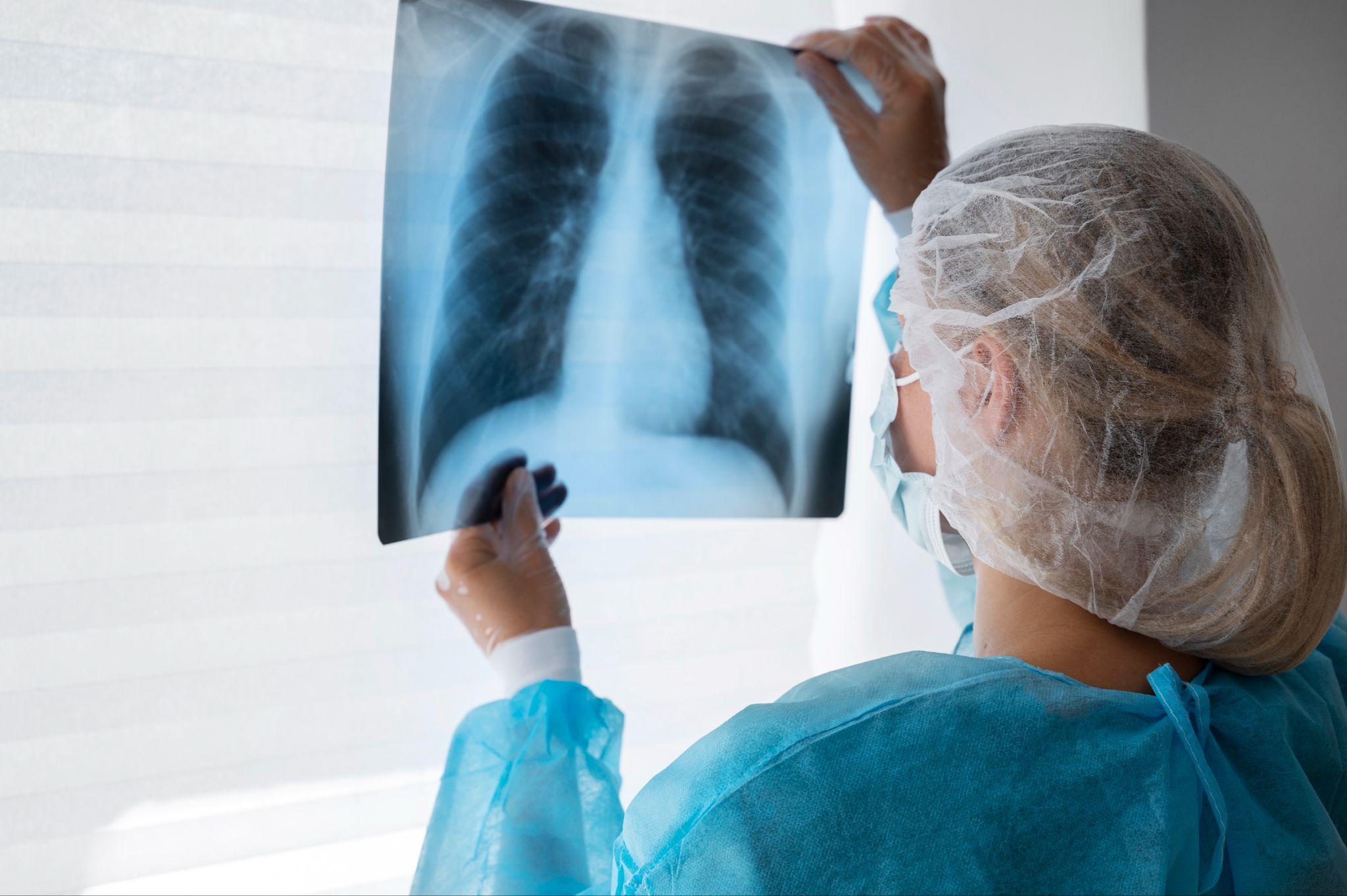 онкологические заболевания – 121 чел., 
заболевания органов кровообращения – 86 чел.,
заболевания костно-мышечной системы -43 чел., 
заболевания нервной системы – 32 чел.,
заболевания мочевыделительной системы –20 чел.,
заболевания соединительной ткани – 18 чел.,
заболевания эндокринной системы – 13 чел.,
заболевания желудочно-кишечного тракта – 11 чел.,
заболевания органов зрения – 10 чел., 
заболевания органов дыхания – 7 чел.,
заболевания органов слуха – 3 чел.
Среди заболеваний по нозологиям по ВН:
на 1-ом месте болезни органов дыхания, из них острые респираторные инфекции верхних дыхательных путей
1
на 2-ом месте болезни костно – мышечной и соединительной ткани
2
на 3–ем месте - заболевания COVID - 19
3
на 4-ом месте - заболевания сердечно-сосудистой системы
4
Прием пациентов с симптомами ОРВИ
В филиале №1 ГБУЗ «ГП № 209 ДЗМ» организован фильтр – бокс для приема пациентов с признаками ОРВИ, повышенной температурой. Через отдельный вход пациенты обращаются для получения квалифицированной медицинской помощи, где проводится экспресс-тест на COVID-19, осмотр врача, назначается лекарственная терапия. Основной целью является – разделение потоков между пациентами с признаками ОРВИ и соматическими пациентами. Пациенты с установленным диагнозом ОРВИ или COVID-19 наблюдаются врачами поликлиники с использованием телемедицинских технологий (аудиоконсультация). Пациентам с диагнозом ОРВИ листок нетрудоспособности закрывается удаленно, после контрольного звонка врача. Без необходимости повторного визита в поликлинику.
Прививочная работа филиала №1 ГБУЗ «ГП № 209 ДЗМ»
В 2024г. на 98%-100% выполнены планы профилактических прививок против гепатита В и А, кори, краснухи, дифтерии, гриппа, АДСМ, клещевого энцефалита. Против сезонного гриппа вакцинировано 25910 человек, в поликлинике – 7386 человек, выездными бригадами – 18524 человек.
Вакцинация от COVID-19
С 14.01.2021г. на базе филиала № 1 ГБУЗ «ГП № 209 ДЗМ» организовано проведение вакцинации населения города Москвы против новой коронавирусной инфекции (COVID-19) в рамках гражданского оборота.
2021 год
2022 год
2023 год
2024 год
Всего вакцинировано 
 I компонентом вакцины 
38856 пациентов, 
 II компонентом вакцины 
39942 пациентов, 
 «Ковивак» VI, V2 
2210 человек 

(всего 81008 человек)
Всего вакцинировано 
 I компонентом вакцины 
28443 пациентов, 
 II компонентом вакцины 
24064 пациентов, 



(всего 52507 человек)
Всего вакцинировано 
 I компонентом вакцины 
6492 пациентов, 
 II компонентом вакцины 
3980 пациентов, 



(всего 10472 человек)
Всего вакцинировано 
«Спутник-лайт»





(всего 1812 человек)

В 2025 году так же продолжается проведение вакцинации и ревакцинации населения против Covid – 19.
Диспансеризация
В нашей поликлинике проводится диспансеризация на выявление и профилактику заболеваний. 
Всего было осмотрено 33425 человек
1
Первый этап диспансеризации         26077 человек
2
Профилактические медицинские осмотры   7348 человек
3
Углубленная диспансеризация         2128 человек
Льготное лекарственное обеспечение
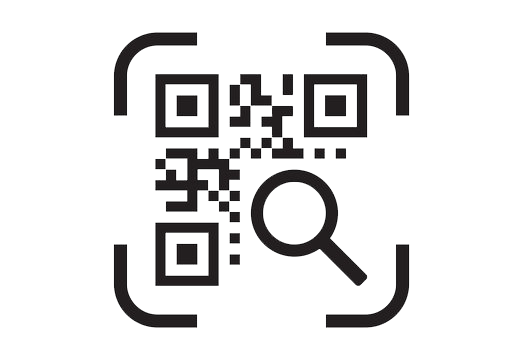 Общественные слушания по закупке лекарств
Лекарства по 
QR-коду
Проводятся ежегодно - совместно с профессиональным, пациентским и фармацевтическим сообществами для определения потребности в необходимом количестве препаратов
Лекарства в 
коммерческих аптеках
С 2022 года льготные лекарства можно получить в коммерческих аптеках
Неснижаемые остатки 
на складах
ДЗМ регулярно отслеживает обеспечение пациентов необходимыми лекарственными препаратами
Льготные лекарственные препараты в 2024г. получили 6055 полисов, из них по федеральной льготе 1859 полисов, по региональной льготе 4196 полисов. Данная информация предоставлена по аптечному пункту №66-3. На основании приказа Департамента здравоохранения города Москвы от 12.05.2021г. № 429 «Об утверждении порядков дополнительного лекарственного обеспечения граждан, имеющих место жительства в городе Москве, страдающих сердечно-сосудистыми заболеваниями», приказа Департамента здравоохранения города Москвы от 14.12.2021г. № 1246 «О внесении изменений в приказ Департамента здравоохранения города Москвы от 12 мая 2021г. № 429» утвержден порядок дополнительного лекарственного обеспечения граждан в возрасте 18 лет, имеющих место жительства в городе Москве, перенесших инфаркт миокарда (758 категория льготы – 90 человек), либо страдающих мерцательной аритмией (болезни сердца с фибрилляцией или трепетанием предсердий) (760 категория льготы – 564 человек), либо гиперлипидемией с очень высоким риском развития сердечно-сосудистых заболеваний (759 категория льготы – 89 человек), либо перенесших острое нарушение мозгового кровообращения ( 761 категория льготы – 34 человек), либо перенесших аортокоронарное шунтирование (762 категория льготы – 18 человек), либо перенесших ангиопластику коронарных артерий со стентированием ( 763 категория льготы – 102 человек), либо перенесших катетеризацию абляции по поводу сердечно-сосудистых заболеваний (764 категория льготы – 18 человека), хроническая сердечная недостаточность ( 766 категория льготы -32 человека), ХСН, приоритетная терапия ( 767 категория льготы – 6 человек) лекарственными препаратами, отпускаемыми по рецептам врачей бесплатно для проведения соответствующей терапии при лечении в амбулаторных условиях выписано рецептов 59272 на сумму 74693968,8. Средняя стоимость рецепта составила 1260,2.
С апреля 2017 г. организована работа двух кабинетов по ведению пациентов старших возрастных групп с множественными хроническими заболеваниями.
Кабинет 1
Кабинет 2
Врач общей практики
Врач общей практики
Медицинская сестра
Медицинская сестра
Регистр врача составляет 
644 человек
Регистр врача составляет 
604 человек
Кабинеты оснащены телефонами для связи пациентов с врачом и медицинской сестрой в любое время в течение рабочего для записи на прием, коррекции лечения и другим вопросам.
С сентября 2017г. организована работа кабинета патронажной службы для оказания медицинской помощи на дому пациентам старше 18 лет, которые не могут обслуживать себя или передвигаться самостоятельно из-за врожденного, приобретенного заболевания или травмы.
Патронажная служба состоит из врача- терапевта участкового, 2-х медицинских сестер и фельдшера.
Пациентам на дому, при необходимости, осуществляется забор крови, другие биологические материалы, перевязки, инъекции, осмотры врачей-специалистов по показаниям.
По просьбе родственников или самого пациента, за ним закрепляется патронажная бригада, выезжающая на дом.
Всего прикреплено маломобильных пациентов 274.
В 2024г. выполнено врачом 1266 плановых посещений. Выполнено выходов на дом медицинскими сестрами 3360
В 2019 году утвержден московский стандарт онкологической помощи
МКНЦ им. 
А.С. Логинова
ГКБ им. 
С.П. Боткина
ММКЦ 
«Коммунарка»
Онкобольница 
№62
ГКОБ №1
На их базе созданы:
высокотехнологичные ЦАОПы для проведения диагностических исследований
современные лаборатории для определения природы опухоли конкретного пациента
Путь пациента при подозрении на ЗНО начинается чаще всего в городских поликлиниках
Созданы сервисы индивидуального сопровождения и психологической помощи
Разработаны «клиентские пути» - четкие регламенты и алгоритмы действий при обнаружении ЗНО у пациента
Организован рейтинг онкологических стационаров Москвы
В 2024г. на врачебной комиссии изучено 55 случаев запущенных случаев злокачественных новообразований.
2024
В 2023г. на врачебной комиссии изучено 45 случаев запущенных случаев злокачественных новообразований.
2023
В 2024г. поступило 416 обращений граждан, из них 7 благодарностей в вышестоящие организации, 37 обращений признаны обоснованными, по которым вынесены дисциплинарные взыскания (3 замечания, 2 выговора, 32 случаев дисциплинарного воздействия). Все обращения рассматривались в индивидуальном порядке. 

По структуре обращений общая картина, следующая: 

больше всего вопросов у населения, возникало по доступности записи на прием к врачам и диагностические исследования, что составило 26,3% от всех обращений, 

далее различные аспекты медицинского обеспечения – 23%, 

затем вопросы качества оказания медицинской помощи, которые увеличились на 8,1%. 

В случае негативного содержания обращения, специалисты вступали в диалог с пациентами и детализировали проблемы для их разрешения. Изучаются предложения граждан по улучшению работы поликлиники. Администрация использует обратную связь от пациентов для совершенствования оказания медицинской помощи.